Reliġjonijiet differenti madwar id-Dinja
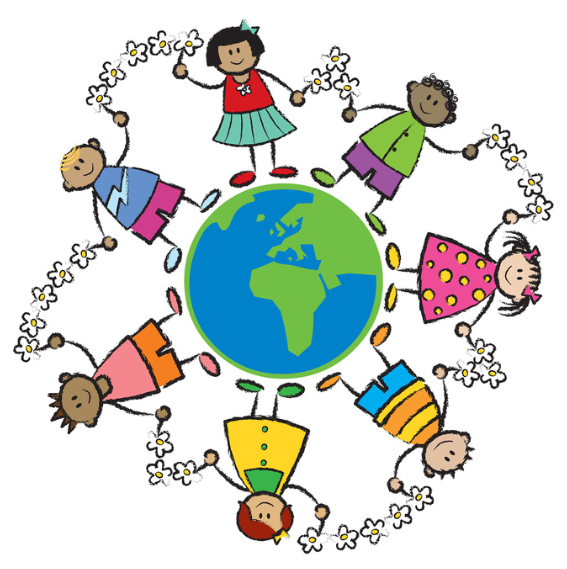 Introduzzjoni
Fid-dinja mhux kulħadd huwa Nisrani Kattoliku bħalna. Jeżistu reliġjonijiet oħra li għandhom  drawwiet u twemmin differenti minn tagħna.  
Ir-reliġjonijiet prinċipali l-oħra huma:

Il-Ġudaiżmu
L-Islam
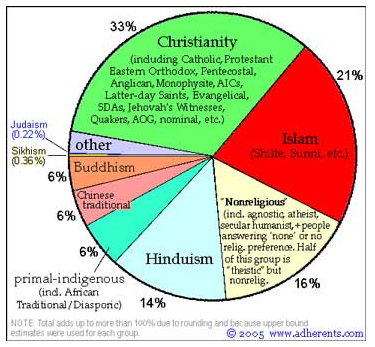 Ir-reliġjon Nisranija
Din hija l-ikbar ir-reliġjon fid-dinja għax fid-dinja hemm –il fuq minn 2 biljun Kattoliku.
L-Insara jemmnu fit-Trinita Mqaddsa; il-Missier, L-Iben u l-Ispirtu s-Santu.
L-Insara jaduraw lil Alla fil-knisja.

Il-maħfra fir-reliġjon Nisranija

L-ewwel trid tagħraf li żbaljajt, 
tindem u tersaq lejn is-sagrament 
tal-qrar. Il-qassis f’isem Alla 
jaħfirlek u b’hekk terġa’ tagħmel 
paċi ma’ Alla.
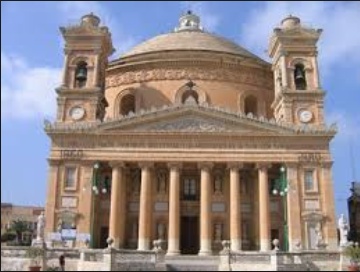 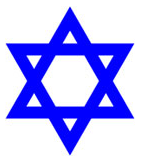 Il-Ġudaiżmu
Din ir-reliġjon ilha teżisti madwar 3500 sena.
L-iktar persuna importanti f’din ir-reliġjon huwa Mosè.
Il-Lhud jaduraw lil Alla fis-sinagogi.
Huma jitolbu 3 darbiet kuljum.

Il-maħfra fil-Ġudaiżmu

L-ewwel trid titlob maħfra lil
min tkun weġġajt, imbagħad 
wara titlob maħfra lil Alla.
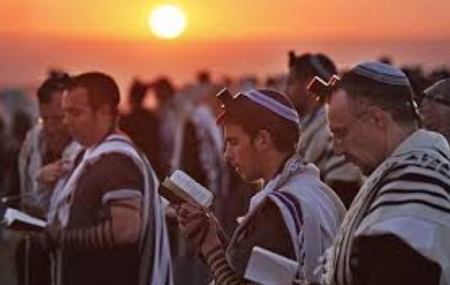 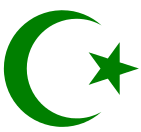 L-Islam
Din ir-reliġjon  hija t-tieni reliġjon l-aktar popolari.
Il-fundatur ta’ din ir-reliġjon huwa l-profeta 
   Muhammed.
Din ir-reliġjon hija miktuba fil-Koran.
Il-Musulmani jitolbu fil-Moskea.

Il-maħfra fl-Islam

Biex tikseb il-maħfra trid titlob 
kemm lil min weġġajt kif ukoll lil Alla.
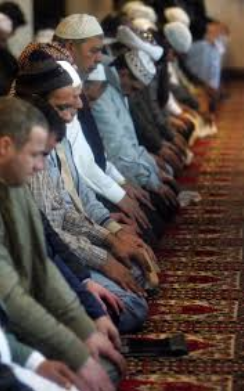 L-informazzjoni hija meħuda minn din il-websajt: 

https://sites.google.com/site/worldreligionsforkids/home/hinduism